Интерактивная играс детьми дошкольного возраста по теме «Предлоги»*
* Анимация корректно работает в версии PowerPoint2013 и выше в полноэкранном режиме
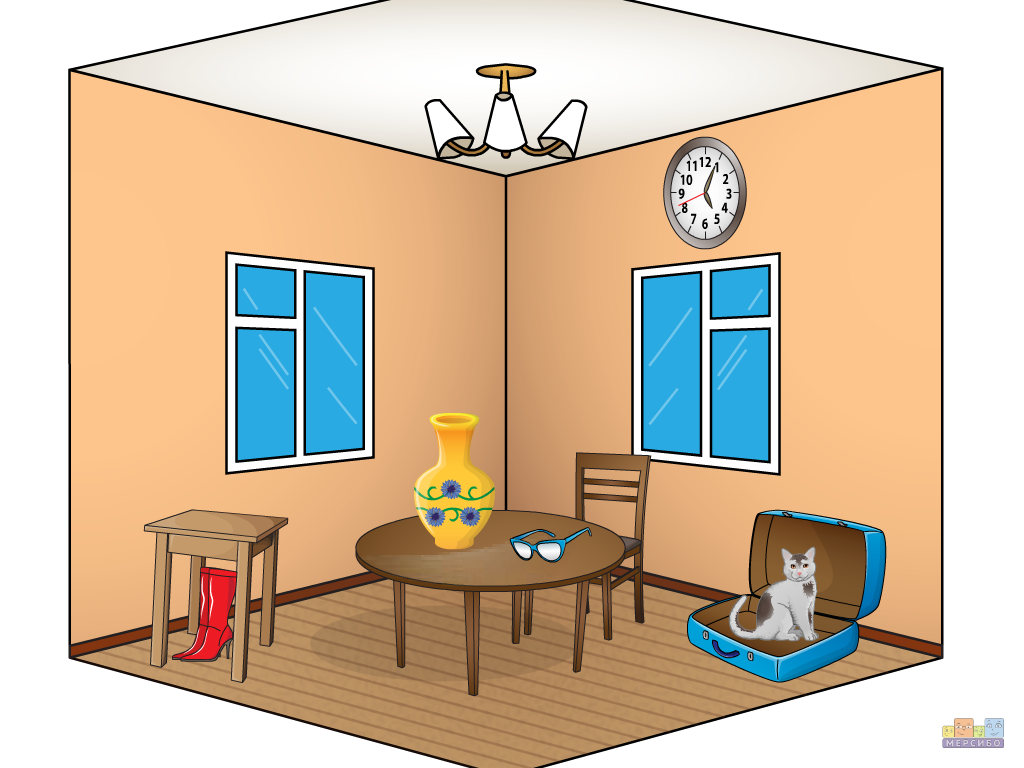 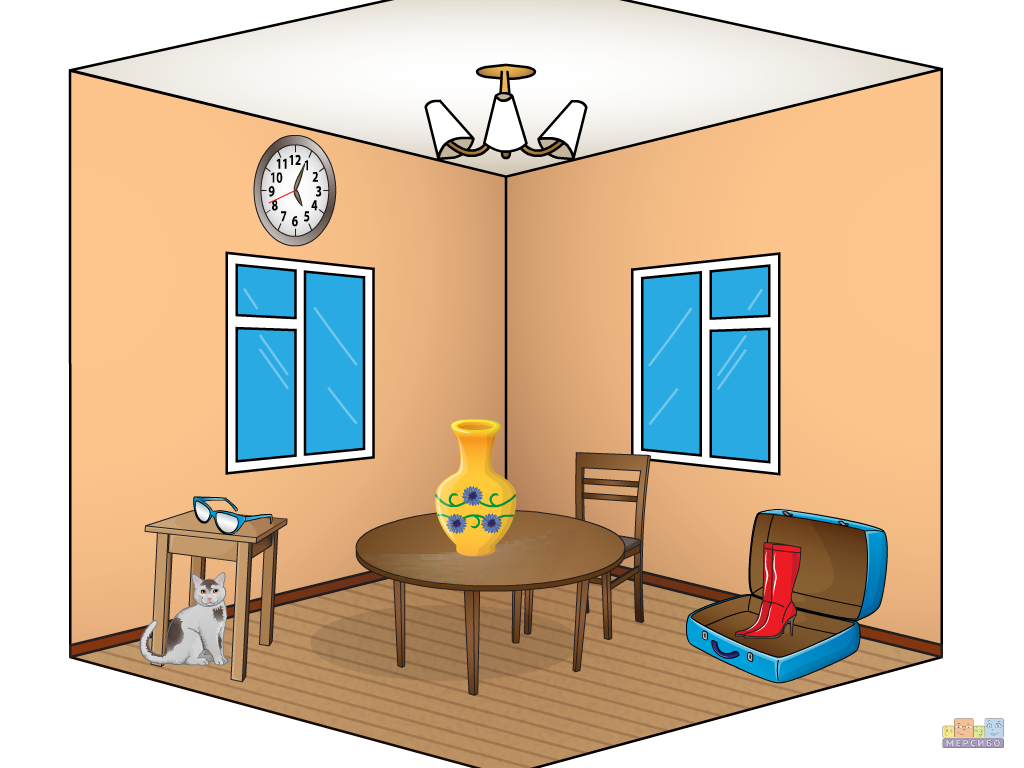 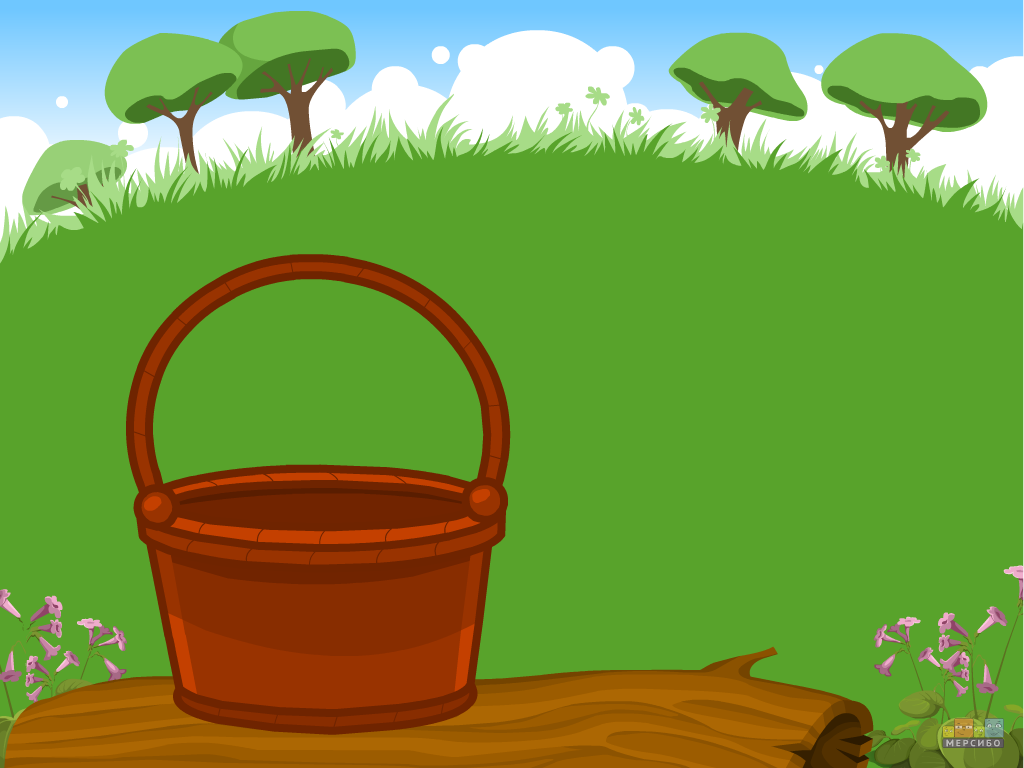 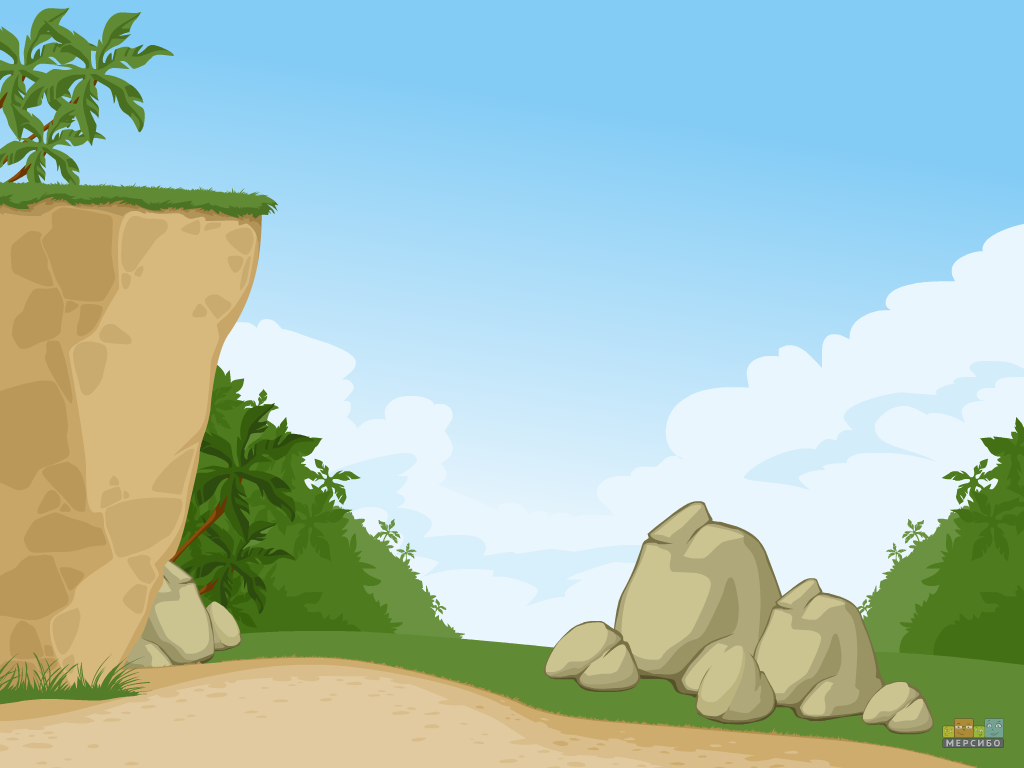 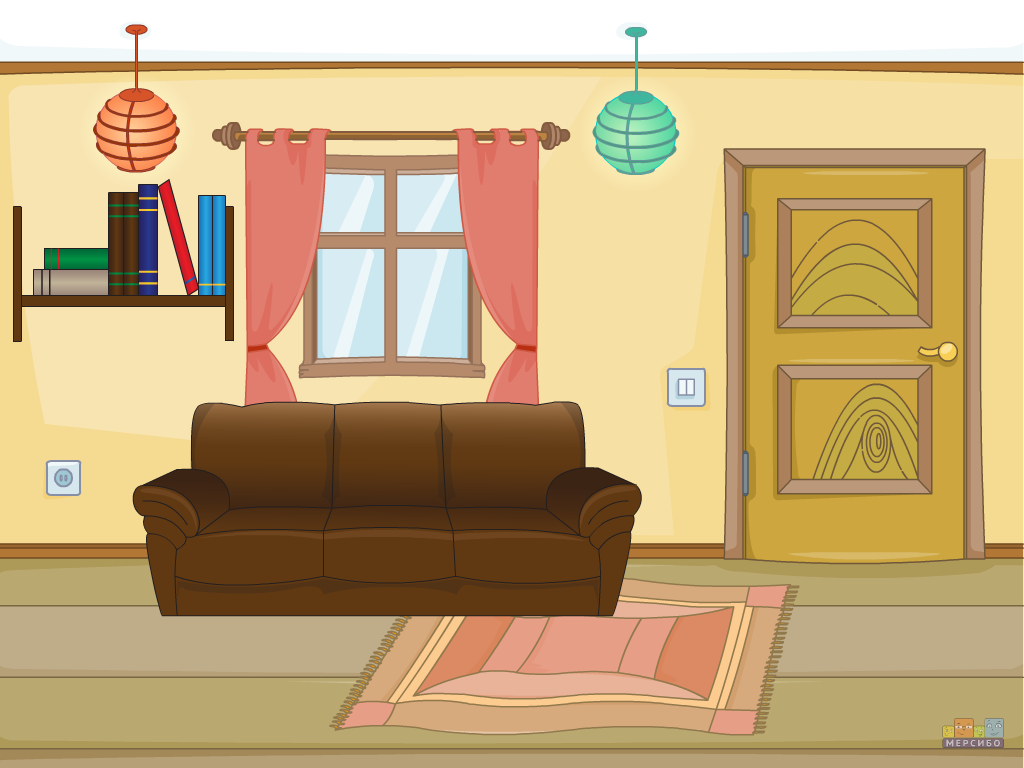 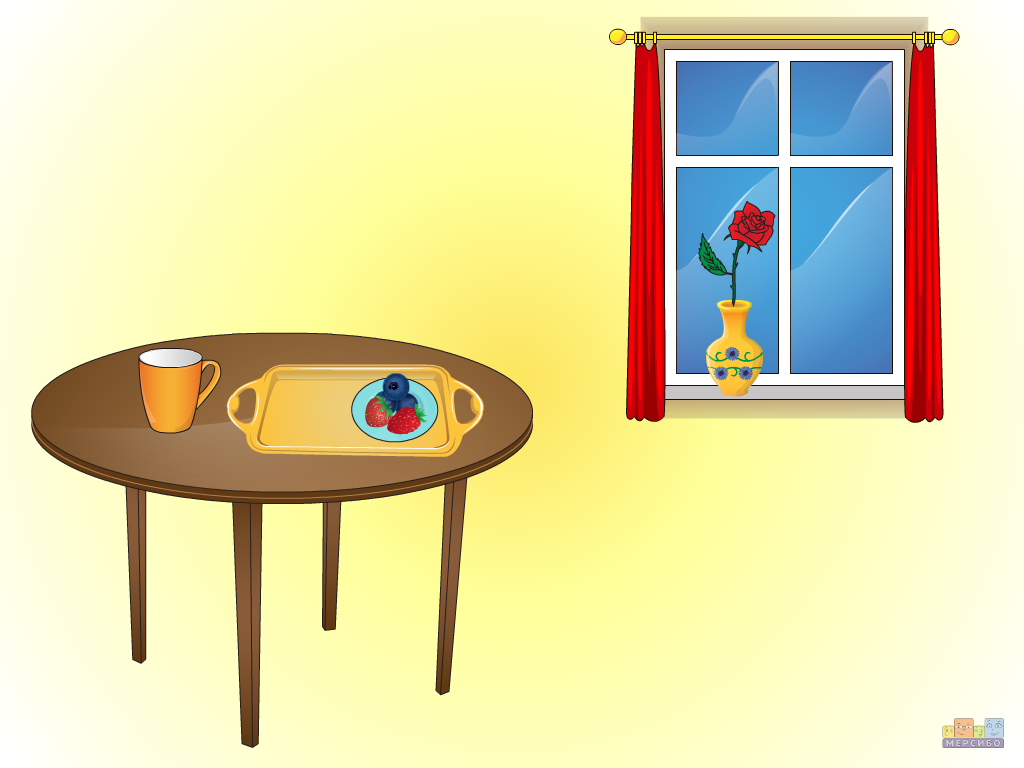 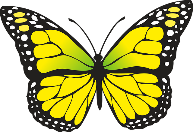 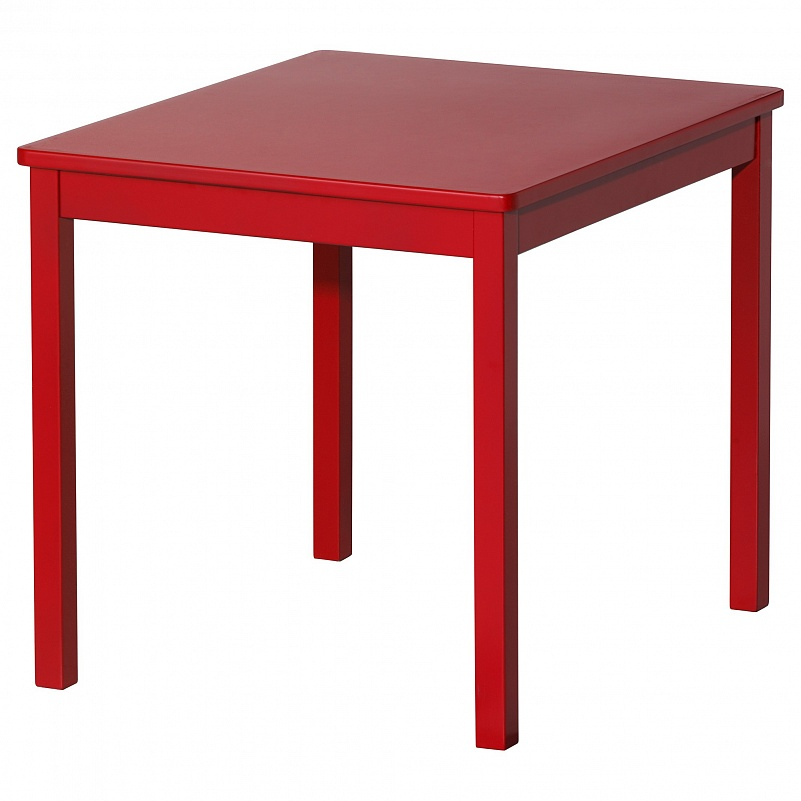 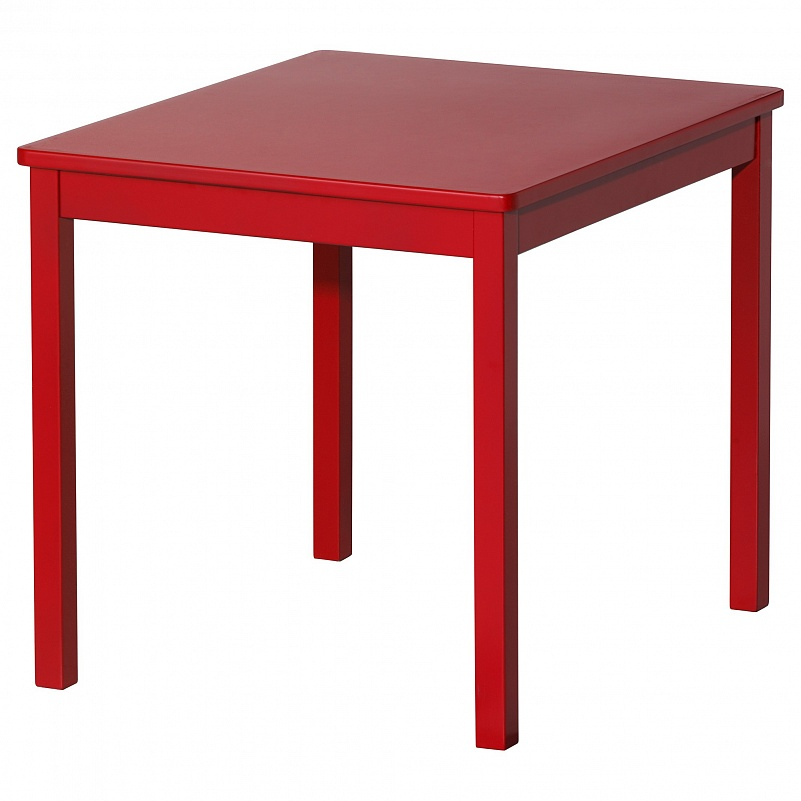 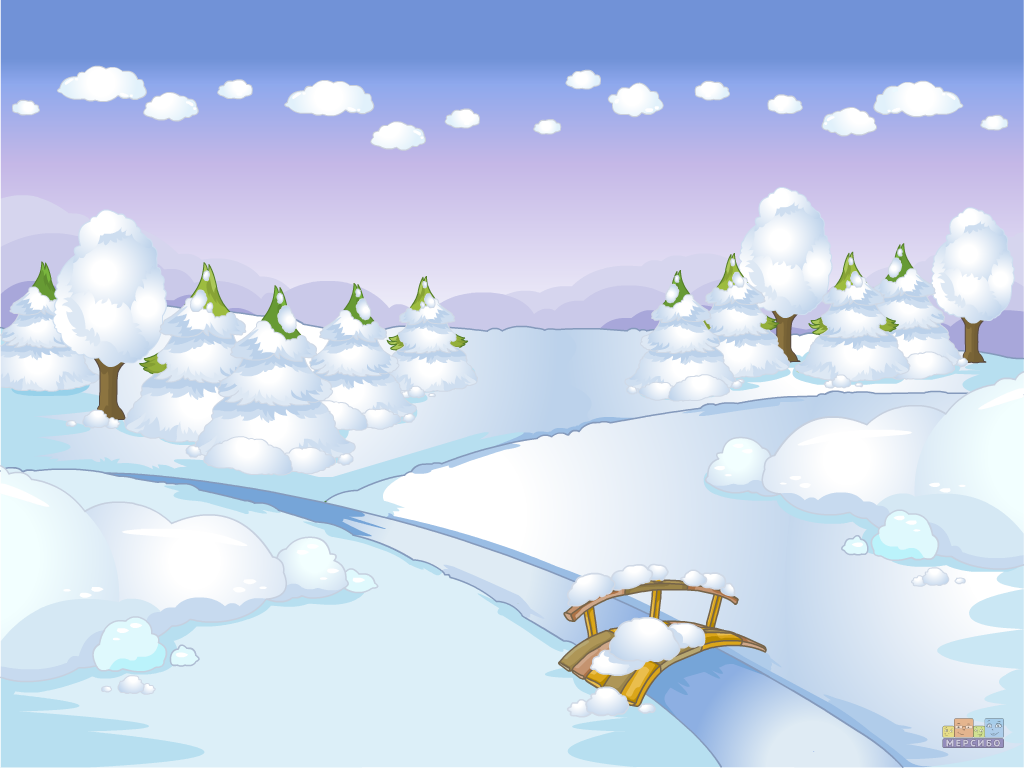 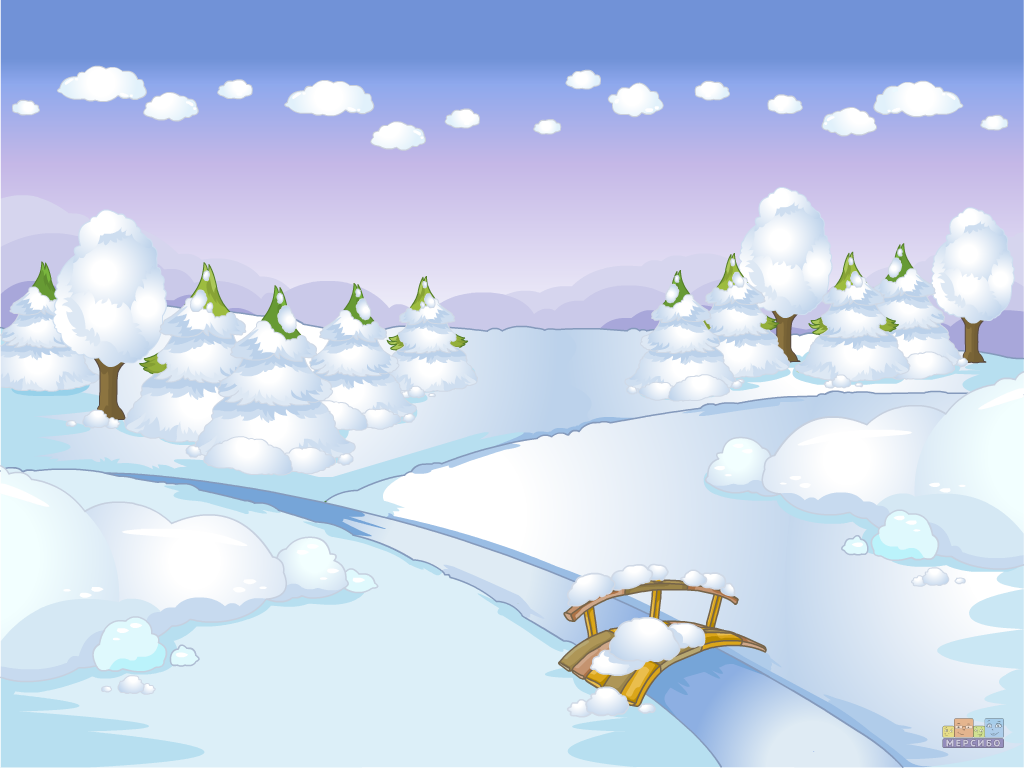 Спасибо за внимание!!!